-
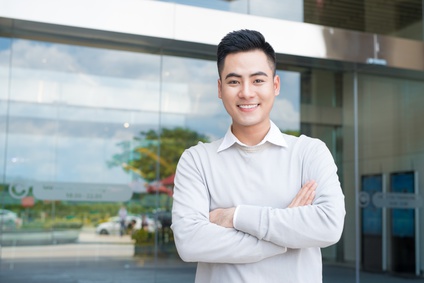 Étudiant en BTS Management Commercial Opérationnel, je suis à la recherche d'une alternance dans une entreprise dynamique pour développer mes compétences en marketing, gestion de la relation client, gestion de projet et management d'équipe. Doté d'un excellent sens de l'écoute et de la communication, je suis capable d'analyser les besoins des clients et de proposer des solutions adaptées pour améliorer leur expérience. Ma rigueur, ma créativité et mon esprit d'initiative me permettent de m'adapter rapidement aux différentes situations et de trouver des solutions efficaces pour atteindre les objectifs fixés.
EXPERIENCE PROFESSIONNELLE
CONTACT
COMPETENCES
OBJECTIF PROFESSIONNEL
FORMATION
HOBBIES
LOGICIELS
LANGUES
QUALITES
2018 - ADJ
2018 - ADJ
2017 - 2018
BTS MANAGEMENT COMMERCIAL - MCO
STAGE COMMERCIAL
BACCALAUREAT PROFESSIONNEL VENTE
Nom de la Société I  Paris
Lycée Marie Currie I Paris
Lycée Marie Currie I Paris
Gestion de la relation client : Accueil, conseil et fidélisation de la clientèle
Participation à la gestion de stock et la mise en rayon
Contribution à l'animation commerciale : Organisation d'événements, de promotions et de soldes
Analyse des ventes et des indicateurs de performance pour optimiser les résultats
Modules principaux : Marketing, Gestion de la relation client, Management d’équipe, Gestion de projet, Gestion des ressources humaines, Négociation et vente.
Modules principaux : Techniques de vente, Communication commerciale, Gestion commerciale, Connaissance des produits et services.
06 01 02 03 04 / 01 02 03 04 05
mon-email@mail.com
2014 - 2016
STAGE ASSISTANT CHEF DE PROJET
12 Avenue Charles de Gaulle 75012 Paris
Nom de la Société I  Paris
Maîtrise des outils informatiques de bureautique (Word, Excel, PowerPoint)
Bonne connaissance des techniques de vente, de la négociation et de la relation client
Capacité à travailler en équipe et à communiquer efficacement
Organisation, rigueur et adaptabilité
Assistance à la planification, la coordination et l’exécution de projets
Participation à la recherche de solutions techniques et organisationnelles
Élaboration de documents de suivi de projet
Analyse de données pour le reporting de l'état d'avancement du projet
Adobe Photoshop
Adobe Illustrator
Adobe InDesign
Microsoft Office
Français : Langue maternelle
Anglais : Niveau intermédiaire (TOEIC : [100])
Curiosité
Persévérance
Créativité
Curiosité
Autonomie
Pratique du sport collectif
Lecture de romans policiers
Bénévolat auprès d'associations caritatives
Trésorier du BDE Sup’Vente BTS MCO - Paris
Cher(e) Candidat(e)

Merci d'avoir téléchargé ce modèle sur notre site. Nous espérons qu'il vous aidera à mettre en valeur votre CV.

---------------------------------------------------------------------------------------

Besoin de conseils pour rédiger votre CV ou vous préparer pour l’entretien d’embauche ? Consultez nos articles :

- Le titre du CV : guide pratique + 30 exemples
- Comment mettre en valeur son expérience professionnelle ?
- Rédiger une accroche de CV percutante + 9 exemples
- Les 7 points clés d'un CV réussi
- Personnalisez votre CV avec des icônes gratuites
- Bien préparer son entretien 

Nous proposons également plusieurs centaines d'exemples de lettres de motivation classées par métier et des modèles pour les mettre en forme.

- 1200 exemples de lettres de motivation 
- Les modèles de courrier
- Tous nos conseils pour rédiger une lettre efficace 


Nous vous souhaitons bonne chance dans vos recherches et vos entretiens  


Enfin, rappelez-vous qu'une bonne candidature est une candidature personnalisée ! Prenez donc le temps de la rédiger avec soin car elle décrit votre parcours professionnel et votre personnalité. 








----------------
Copyright : Les contenus diffusés sur notre site (modèles de CV, modèles de lettre, articles ...) sont la propriété de creeruncv.com. Leur utilisation est limitée à un usage strictement personnel. Il est interdit de les diffuser ou redistribuer sans notre accord. Contenus déposés dans 180 pays devant huissier. Reproduction strictement interdite, même partielle. Limité à un usage strictement personnel. Disclaimer : Les modèles disponibles sur notre site fournis "en l'état" et sans garantie.

Créeruncv.com est un site gratuit.